Being True Disciples of Jesus
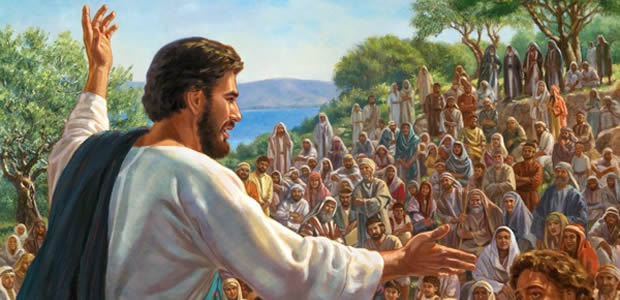 Matthew 16:24-27
Matthew 16:24-27
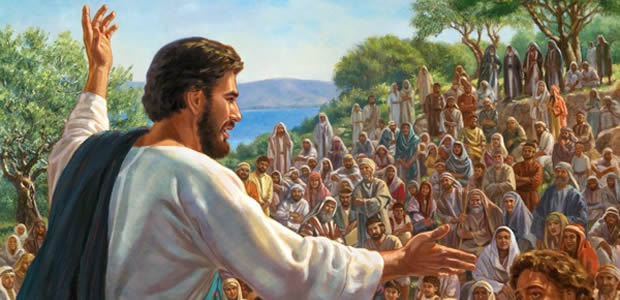 24 Then Jesus said to His disciples, “If anyone desires to come after Me, let him deny himself, and take up his cross, and follow Me. 25 For whoever desires to save his life will lose it, but whoever loses his life for My sake will find it. 26 For what profit is it to a man if he gains the whole world, and loses his own soul? Or what will a man give in exchange for his soul? 27 For the Son of Man will come in the glory of His Father with His angels, and then He will reward each according to his works.”
Cannot Be Disciple of Jesus If…
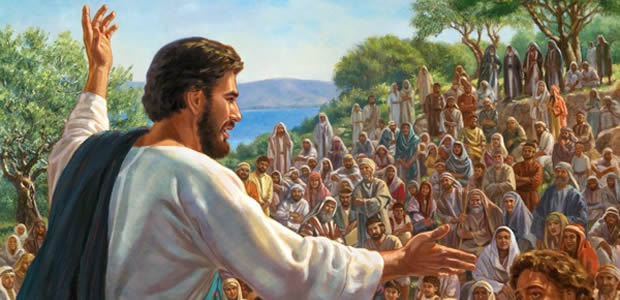 Luke 14
26 “If anyone comes to Me and does not hate his father and mother, wife and children, brothers and sisters, yes, and his own life also, he cannot be My disciple
27 And whoever does not bear his cross and come after Me cannot be My disciple
33 So likewise, whoever of you does not forsake all that he has cannot be My disciple
Matthew 16:24-27
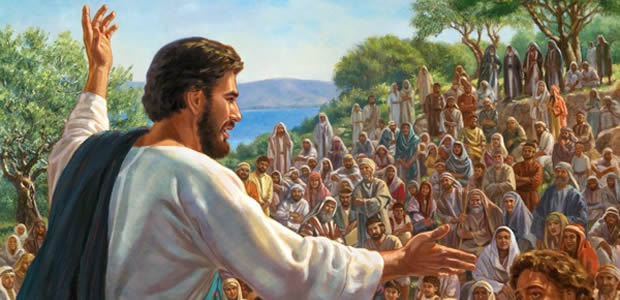 24 Then Jesus said to His disciples, “If anyone desires to come after Me, let him deny himself, and take up his cross, and follow Me. 25 For whoever desires to save his life will lose it, but whoever loses his life for My sake will find it. 26 For what profit is it to a man if he gains the whole world, and loses his own soul? Or what will a man give in exchange for his soul? 27 For the Son of Man will come in the glory of His Father with His angels, and then He will reward each according to his works.”
Matthew 16:24-27
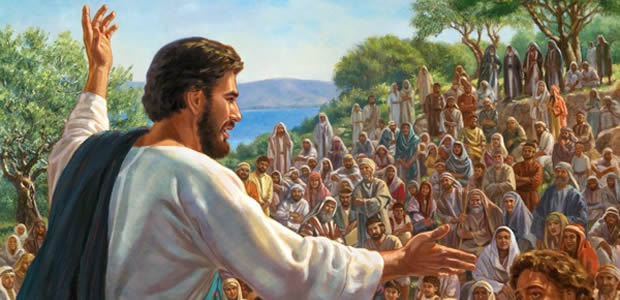 24 Then Jesus said to His disciples, “If anyone desires to come after Me, let him deny himself, and take up his cross, and follow Me. 25 For whoever desires to save his life will lose it, but whoever loses his life for My sake will find it. 26 For what profit is it to a man if he gains the whole world, and loses his own soul? Or what will a man give in exchange for his soul? 27 For the Son of Man will come in the glory of His Father with His angels, and then He will reward each according to his works.”
Matthew 16:24-27
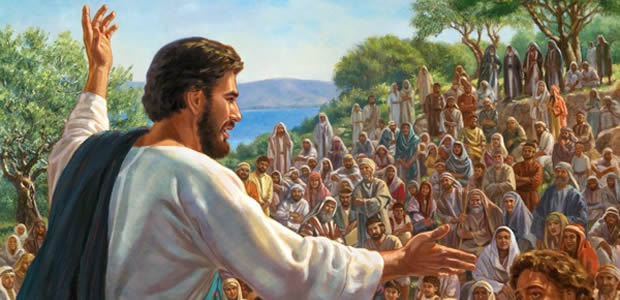 24 Then Jesus said to His disciples, “If anyone desires to come after Me, let him deny himself, and take up his cross, and follow Me. 25 For whoever desires to save his life will lose it, but whoever loses his life for My sake will find it. 26 For what profit is it to a man if he gains the whole world, and loses his own soul? Or what will a man give in exchange for his soul? 27 For the Son of Man will come in the glory of His Father with His angels, and then He will reward each according to his works.”
Matthew 16:24-27
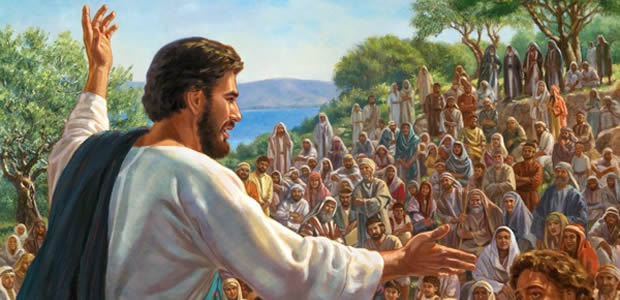 24 Then Jesus said to His disciples, “If anyone desires to come after Me, let him deny himself, and take up his cross, and follow Me. 25 For whoever desires to save his life will lose it, but whoever loses his life for My sake will find it. 26 For what profit is it to a man if he gains the whole world, and loses his own soul? Or what will a man give in exchange for his soul? 27 For the Son of Man will come in the glory of His Father with His angels, and then He will reward each according to his works.”
Being True Disciple Involves…
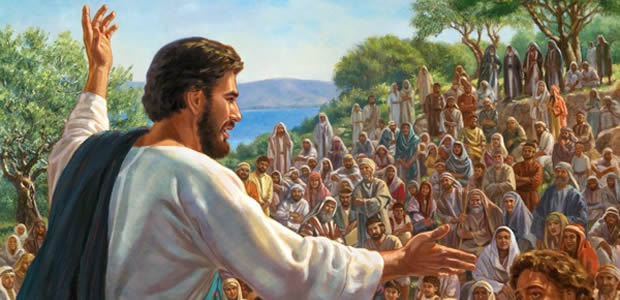 Denying Self
Romans 8:13  Must put to death the things of flesh
Romans 15:1  “… and not to please ourselves”
1 Cor. 15:4-5  Fundamental to the nature of “love”
Taking Up His Cross
Hebrews 12:1-2  Looking to the example of Jesus
Galatians 6:14  “Cross” is line of distinction w/world
Matt. 10:34-38  “Cross” = suffering & conflict 
Following Jesus
Galatians 2:20  No longer I, but Christ lives in me…
Matthew 7:21-23  Must obey His will ( Lk. 6:46)
1 Pet. 2:21-25  Jesus left example to follow (Jn. 10:27)
Can I Be a True Disciple If…
I Listen to Self above Jesus?
I Put Priority on My Thoughts above His Word?
I Value Earthly Relationships by Choosing Them over HIM and His Truth?
I Choose Popular Path of Popular over Truth?
I Refuse to Suffer for His Truth?
I Do Not Fully Follow Jesus’ Teaching in All Things?
I Call Him Lord, But Do Not Obey Him?
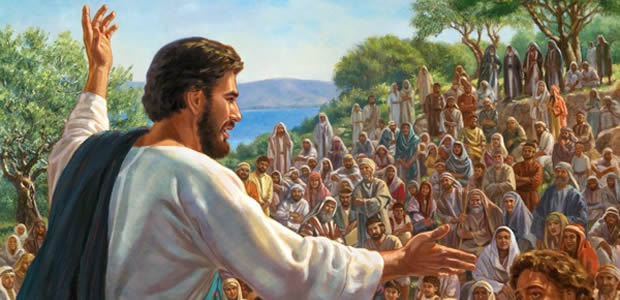 Am I Truly a Disciple of Jesus?
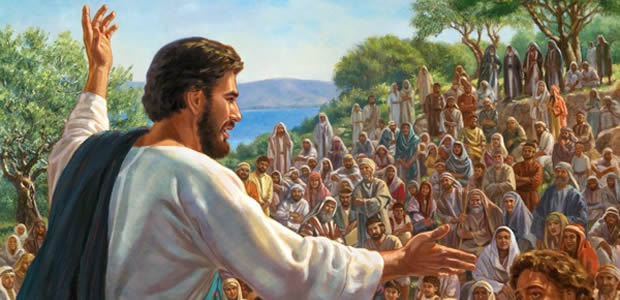